Мастер-класс«Body percussion, как нетрадиционная технология здоровьесбережения детей дошкольного возраста»
Бусыгина К.С., Филик О.Р.
Музыкальные руководители МА ДОУ 21
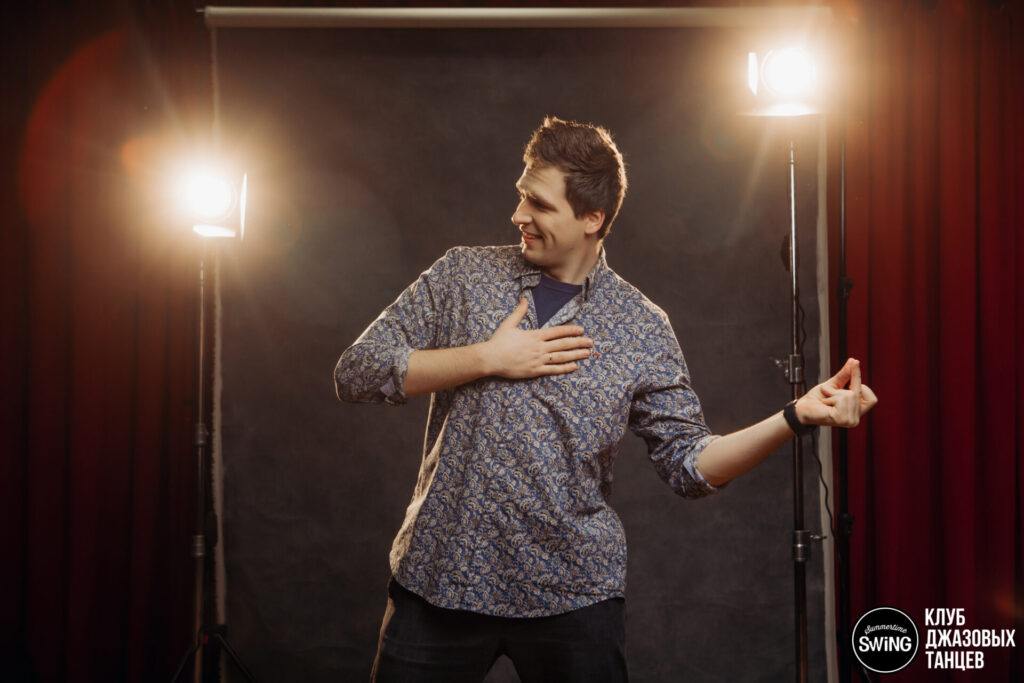 Body percussion – это телесная перкуссия или «музыка тела». Это вид творчества, где музыка и ритм создаются без каких-либо инструментов: лишь с помощью голоса, хлопков, щелчков и ударов ногами.
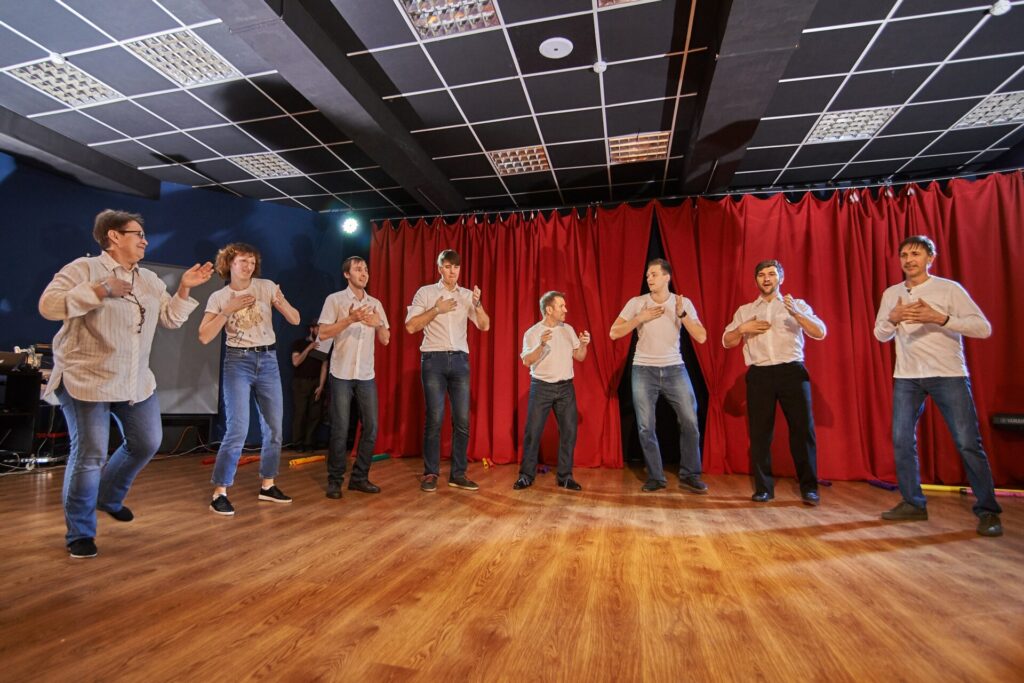 Оздоровительные возможности Body percussion:
В социально-эмоциональной сфере:
 Способствует выстраиванию доброжелательных отношений в группе; 
Ведет к снижению беспокойства при социальных взаимодействиях.
На физическом уровне:
Развивает мышечную силу, координацию и равновесие;
Выполняет функции самомассажа.
На психическом уровне:
Развивает когнитивные способности в целом;
Улучшает концентрацию, память и восприятие.
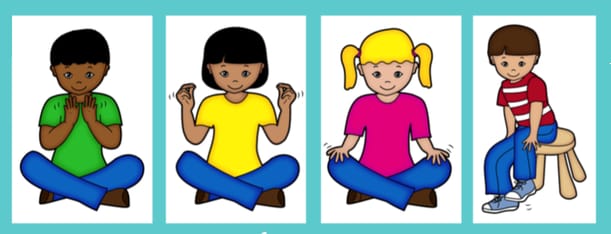 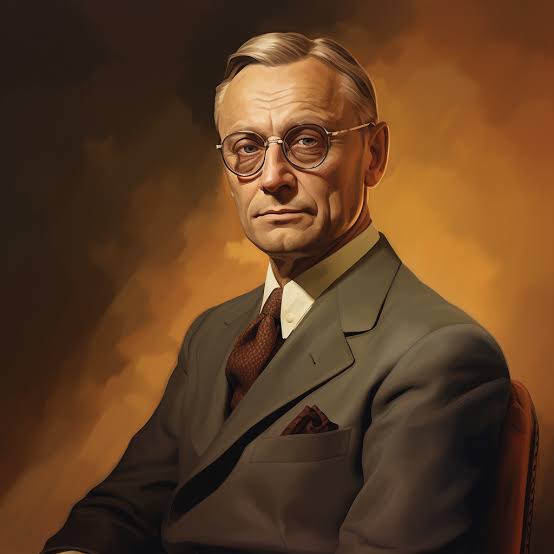 Карл Орф (1895-1982 гг.) – 
немецкий композитор и музыкальный педагог.
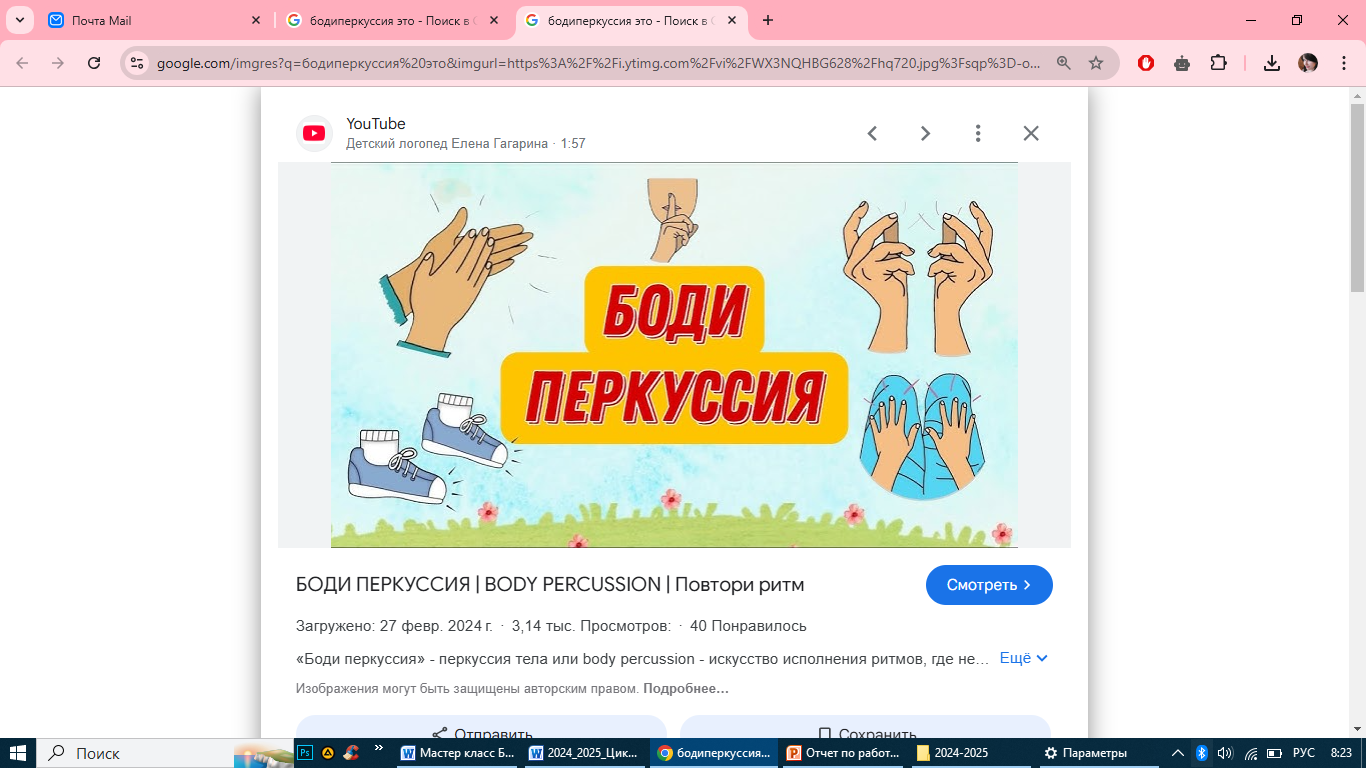 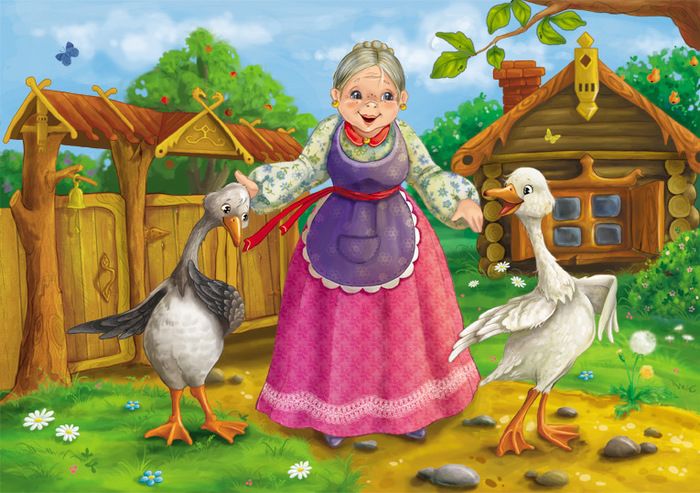 Боди-перкуссия в пении 
Песня «Два весёлых гуся»
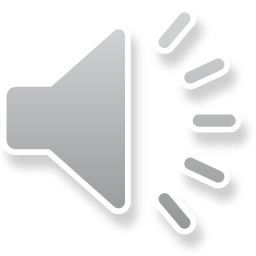 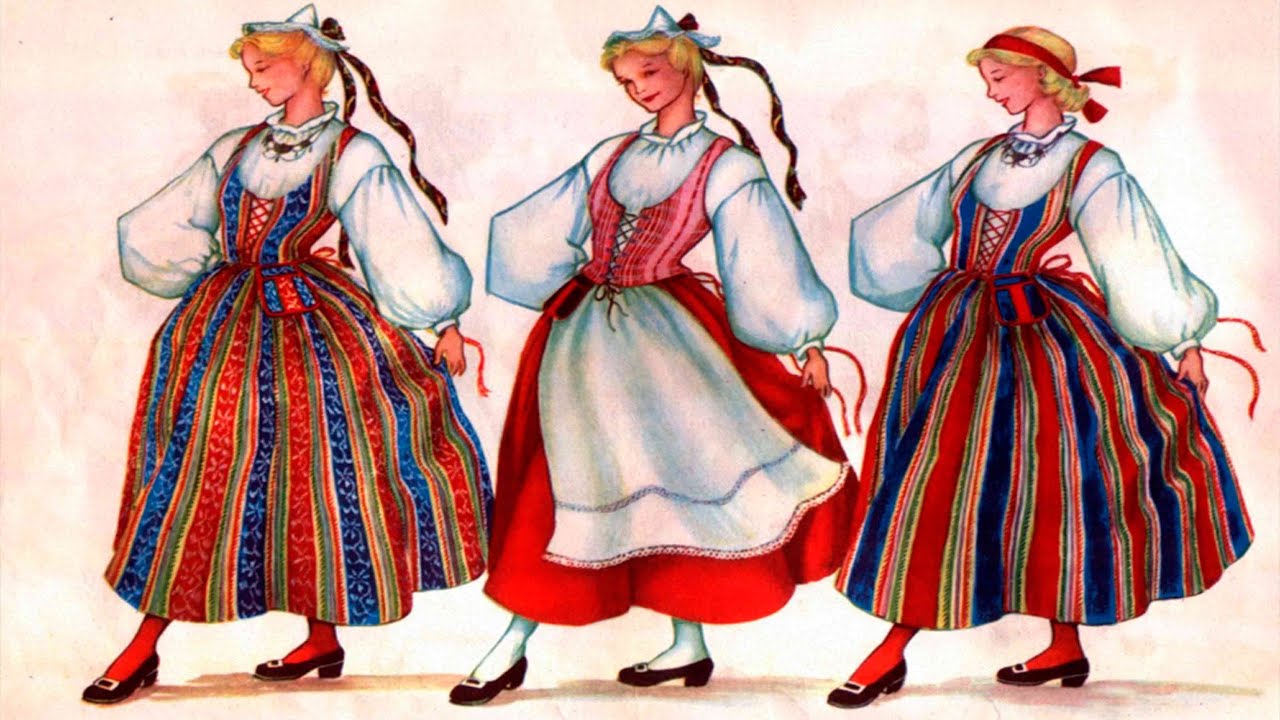 Боди-перкуссия в МРД 
Танец «Финская полька»
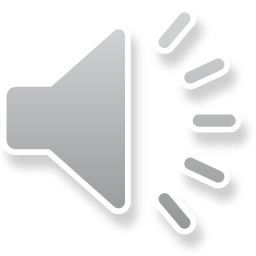 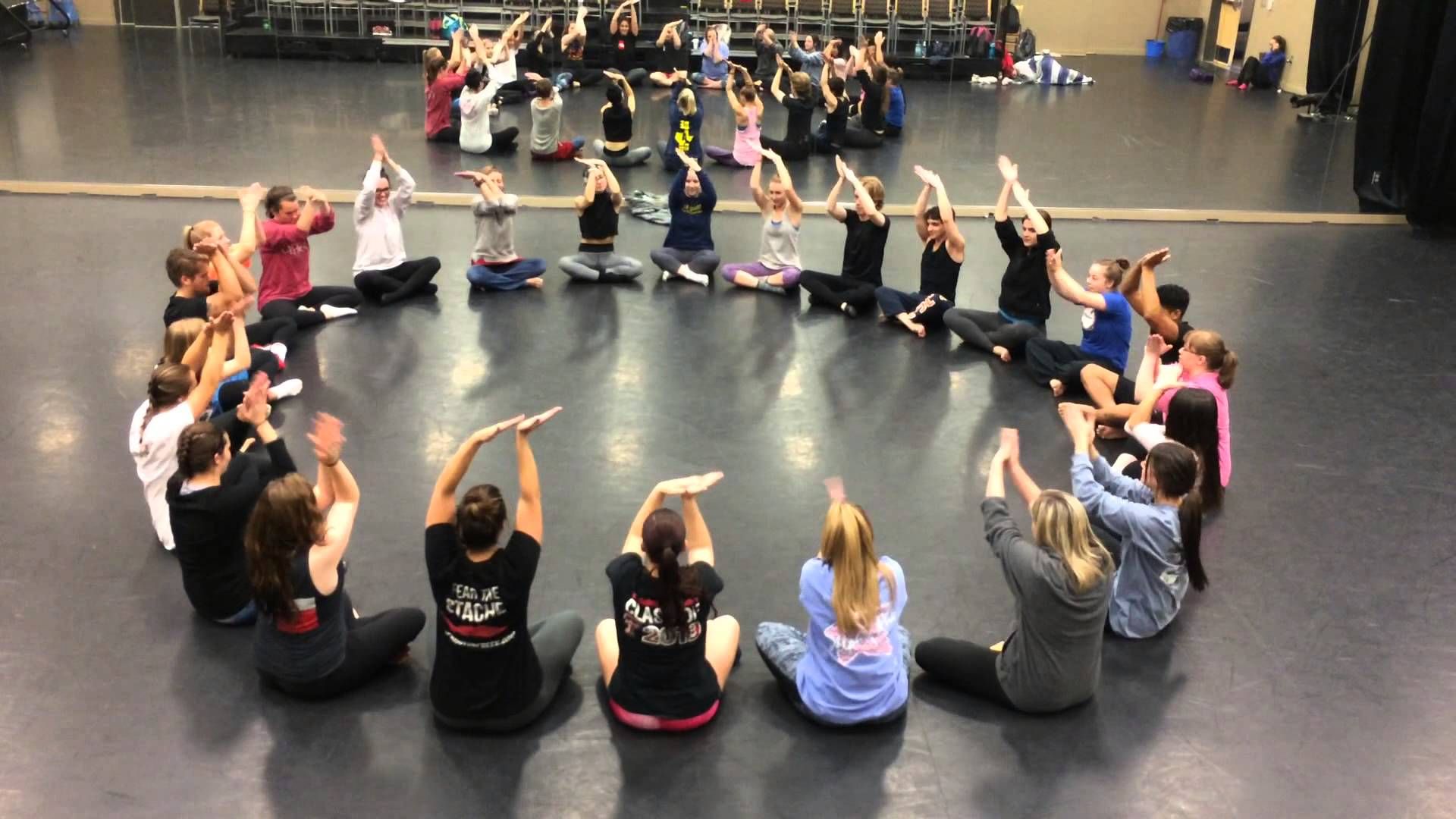 Боди-перкуссия в игровой деятельности 
Игра «Дум-дум-дара»
Мастер-класс«Body percussion, как нетрадиционная технология здоровьесбережения детей дошкольного возраста»
Бусыгина К.С., Филик О.Р.
Музыкальные руководители МА ДОУ 21
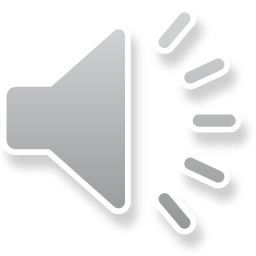